শুভেচ্ছা
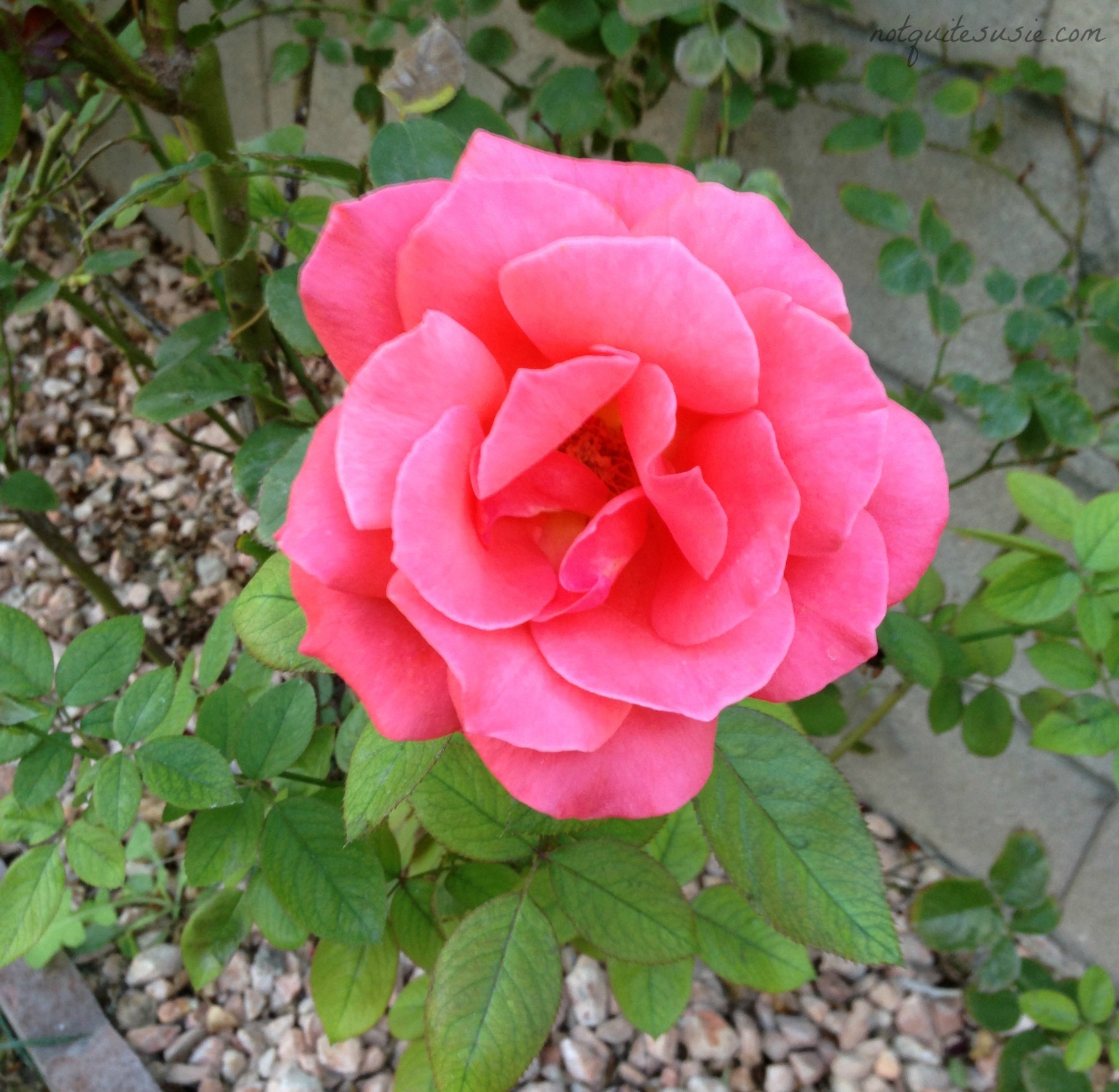 ভেন্যুঃ চট্টগ্রাম শিক্ষক প্রশিক্ষণ কলেজ, চট্টগ্রাম
ব্যাচ নং-২৬
পরিচিতিঃ
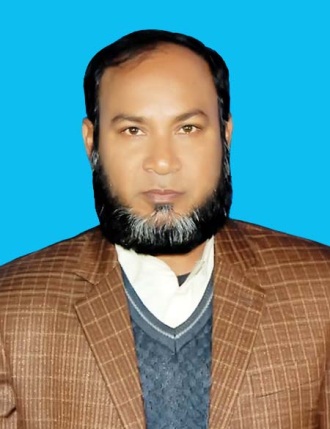 শ্রেণিঃ আলিম ১ম বর্ষ
মোঃ আব্দুল হালিম
সময়ঃ৫০ মিনিট
সহকারী অধ্যাপক(বাংলা)
তারিখঃ ২৫/০৬/২০১৯
খঞ্ছনপুর তালকুড়া লতিফিয়া আলিম মাদরাসা
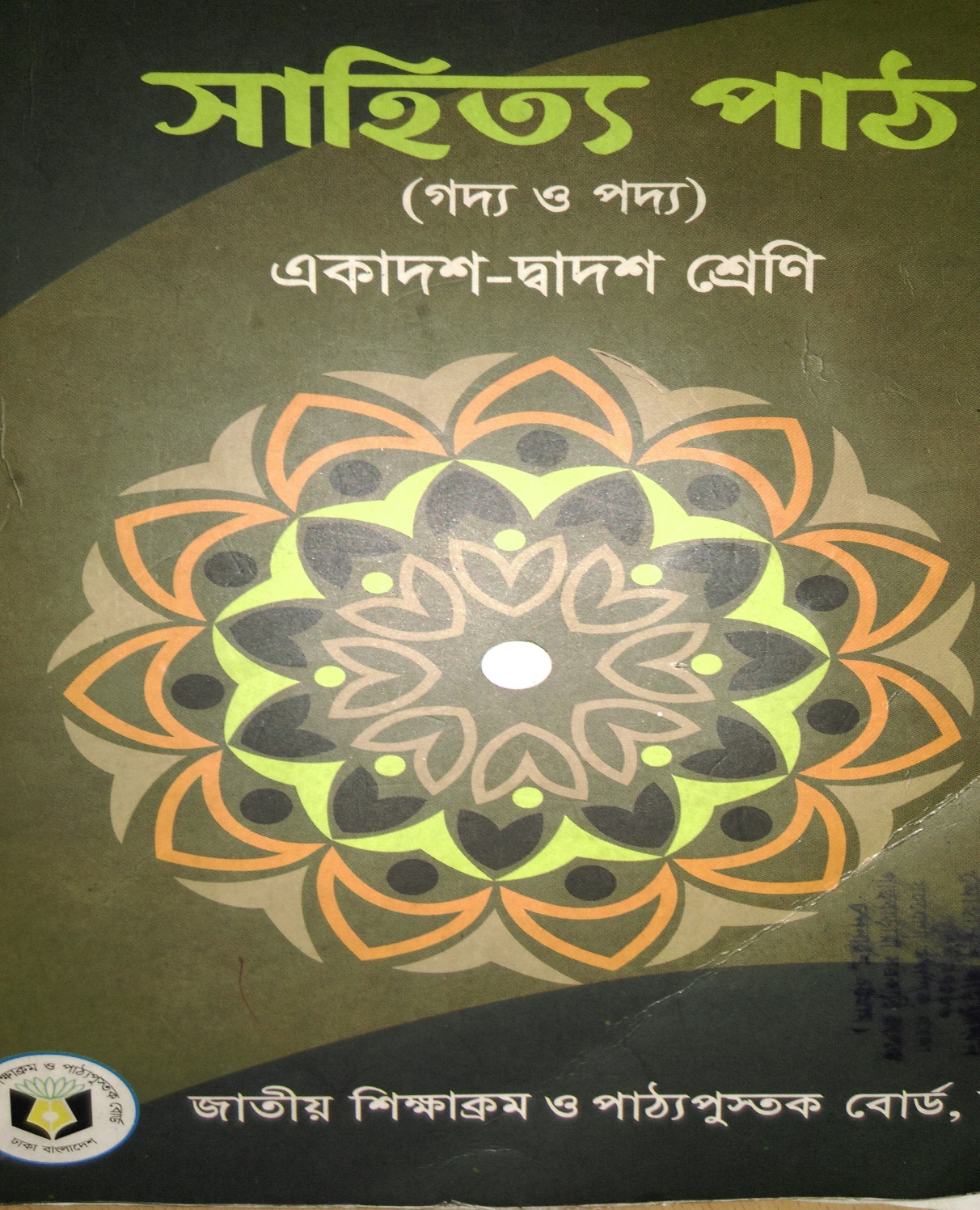 সময়ঃ ৫০ মিনিট তারিখঃ২৫/০৬/২০১৯
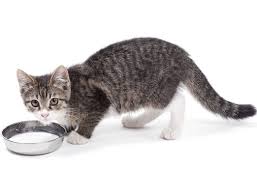 বিড়াল
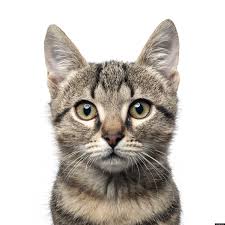 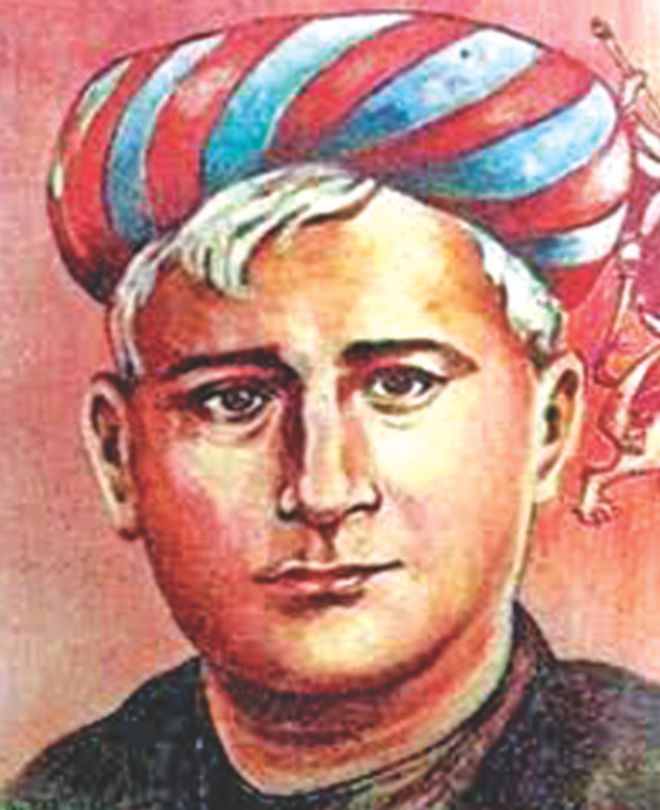 বিড়াল
বঙ্কিমচন্দ্র চট্টোপাধ্যায়

পৃষ্ঠা নং ০৯-১৪
শিখনফল
এ পাঠ শেষে শিক্ষার্থীরা-
রম্য রচনা সম্পর্কে আলোকপাত করতে পারবে।
লেখক বঙ্কিমচন্দ্রকে মূল্যায়ন করতে পারবে।
সমাজের দারিদ্রের অন্যতম একটি কারণ চিহ্নিত করতে পারবে।
কিছু নতুন বাংলা শব্দের অর্থ বলতে পারবে।
জন্মঃ ২৬ জুন ১৮৩৮ সাল
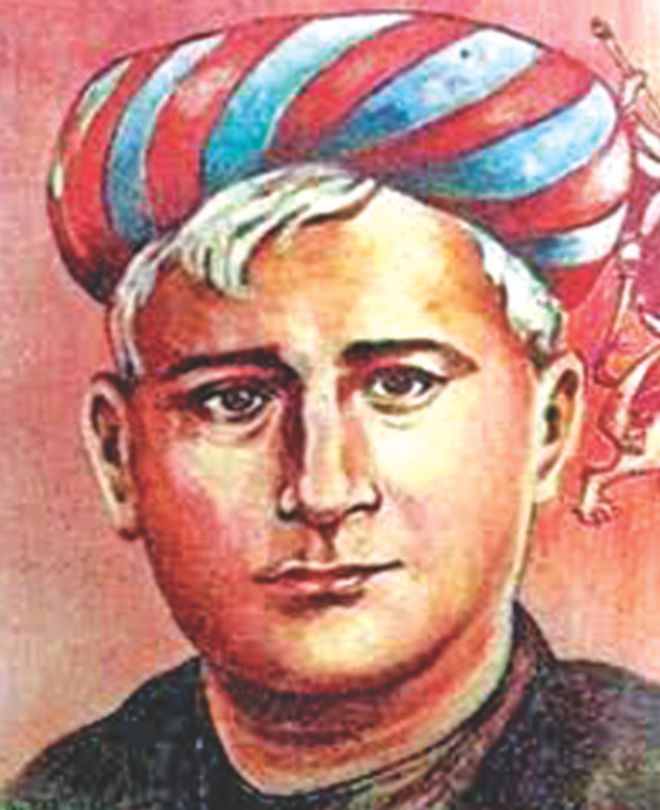 কর্মজীবনঃ ডেপুটি ম্যাজিষ্ট্রেট, বিশিষ্ট সাহিত্যিক।
কৃতিত্বঃ ভারতীয় উপমহাদেশের প্রথম বাঙ্গালি স্নাতক ডিগ্রিধারী।
সংবাদ প্রভাকরের অন্যতম লেখক এবং বঙ্গদর্শন পত্রিকার সম্পাদক ও 
প্রকাশক।
মোট গ্রন্থসংখ্যাঃ ৩৪ টি
প্রবন্ধগ্রন্থঃ কমলাকান্তের দপ্তর, লোকরহস্য, বিজ্ঞানরহস্য, সাম্য, কৃষ্ণচরিত্র, বিবিধ প্রবন্ধ।
উপন্যাসসমূহঃ দুর্গেশনন্দিনী, কপালকুণ্ডলা, কৃষ্ণকান্তের উইল, বিষবৃক্ষ, মৃণালিনী, দেবীচৌধুরাণী, সীতারাম, আনন্দমঠ, যুগলাঙ্গুরীয়, রজনী, চন্দ্রশেখর, রাজসিংহ।
এবং ইংরেজি উপন্যাস-রাজমোহন’স ওয়াইফ।
উপাধিঃ সাহিত্যসম্রাট।
মৃত্যুঃ ১৮৯৪ সালের ০৮ই এপ্রিল
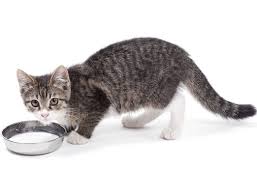 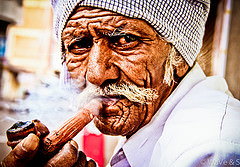 আফিমখোর কমলাকান্ত ঘরে খাটের উপর বসে হুঁকা টেনে টেনে ঝিমুচ্ছিল আর নেপোলিয়নের
ওয়াটার’লু যুদ্ধ সম্পর্কে ভাবছিল।
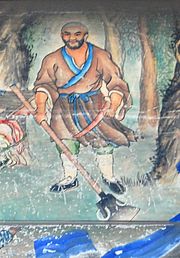 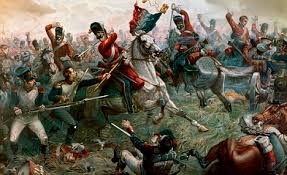 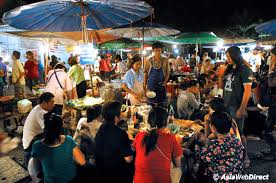 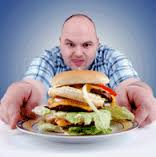 কৃপণ ধনী
বড় আয়োজনে খাবার
এরপর মার্জার ধনী অথচ কৃপণ লোকের ধনবৃদ্ধির চেষ্টাকে অপরাধ হিসাবে গণ্য করতে উপদেশ দিল। মার্জার বলল ধনী লোকের অভাব নেই বরং তাদের ভাণ্ডার প্রাচুর্যে পূর্ণ; তারা যদি আরো ধনবৃদ্ধির চেষ্টা না করত, তাহলে দরিদ্রকে না খেয়ে মরতে হতনা।
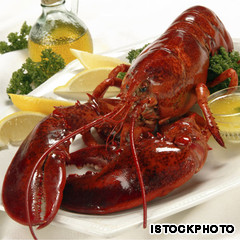 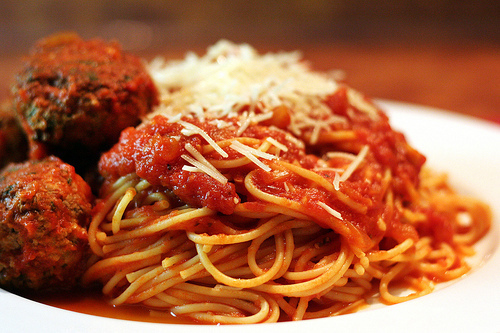 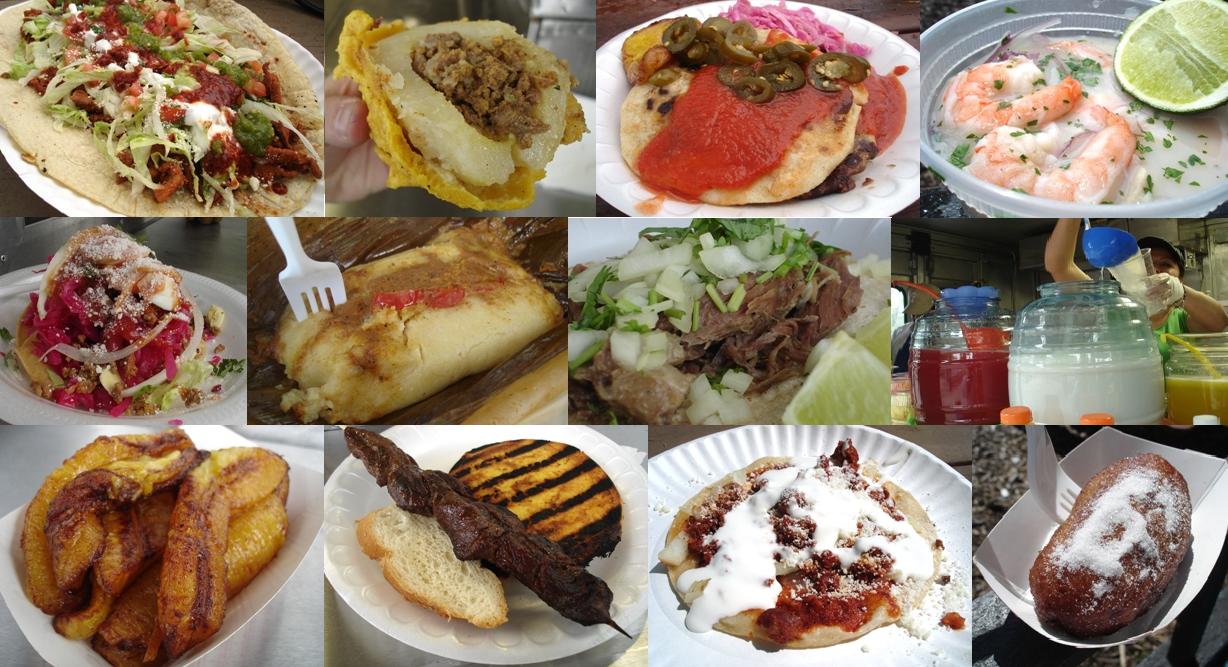 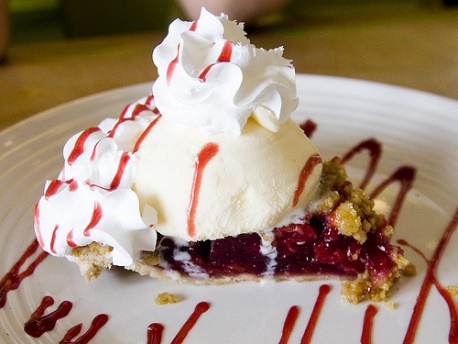 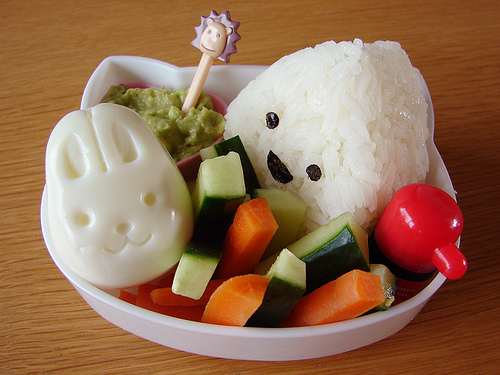 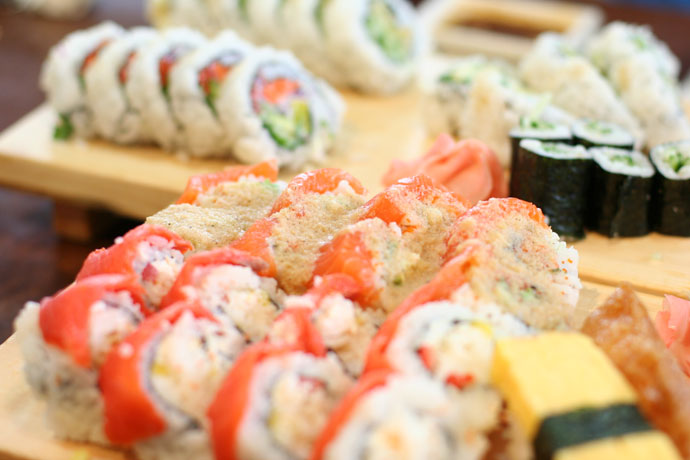 তোমরা মনুষ্য, আমরা বিড়াল; প্রাণি হিসেবে প্রভেদ নেই। ক্ষীর, সর, দুগ্ধ, দধি, মৎস্য, মাংস সব শুধু মানুষের জন্য কেন?
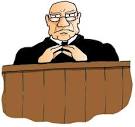 মার্জারের বক্তব্য- চুরির দায়ে যে বিচারক চোরকে শাস্তি দেন, উপবাস এবং দারিদ্রের কষ্ট বুঝার জন্য তাকে যেন অন্তত তিনদিন অভুক্ত রাখা হয়।
রম্যগল্পটির মূল-বার্তা
অভাবে স্বভাব নষ্ট
দরিদ্রের প্রতি দয়াবান হও
ধনীর কৃপণতাই দারিদ্রের মূল কারণ
তর্কে হেরে গেলে মানুষ ধর্মের নীতিকথা শোনায়
বিড়াল এখানে বঞ্চিত মানুষের প্রতীক, বঞ্চিতের
প্রতিবাদ-রম্যগল্পটির মূল প্রতিপাদ্য।
দলীয় কাজ
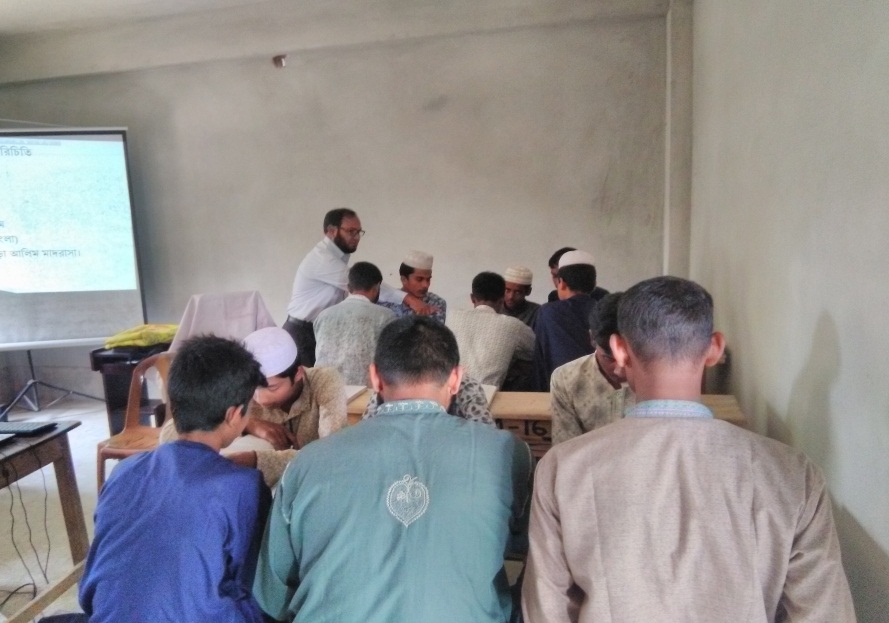 ১। ‘কেহ মরে বিল ছেঁচে, কেহ খায় কই’             বলতে কী বুঝ? 
২। ‘পরোপকারই পরম ধর্ম’ বলতে কী বুঝ?
৩। ‘চোরের দণ্ড হয়; চুরির মূল যে কৃপণ, তাহার দণ্ড 	হয় 	না কেন?’ পাঁচটি বাক্যে ব্যাখ্যা কর।
৪। ‘তেলা মাথায় তেল দেওয়া মনুষ্য জাতির রোগ’ –	বাক্যটির পাঁচটি মন্তব্য লিখ।
মূল্যযাচাই
শব্দগুলোর অর্থ বল- মার্জার, যষ্টি, কৃশ, অস্থি, কৃষ্ণ চর্ম, নির্জল, পাষাণবৎ, দিব্যকর্ণ, 
ভার্যার সহোদর, সতরঞ্চ, লাঙ্গুল, সোশায়ালিষ্টিক, নৈয়ায়িক, কস্মিনকাল।
বাড়ির কাজ
রম্যরচনা কী? 
‘বিড়াল’ রম্যরচনাটির মূল-বক্তব্য সম্পর্কে তোমার মতামত ব্যক্ত কর।
এতক্ষণ সাথে থাকার 
জন্য সকলকে
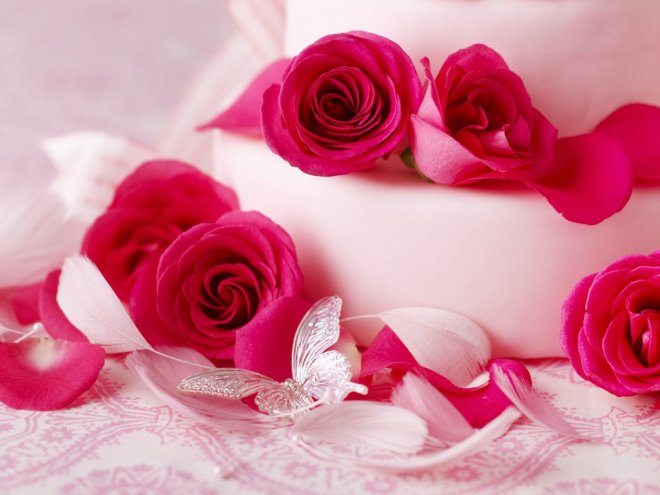 আন্তরিক ধন্যবাদ